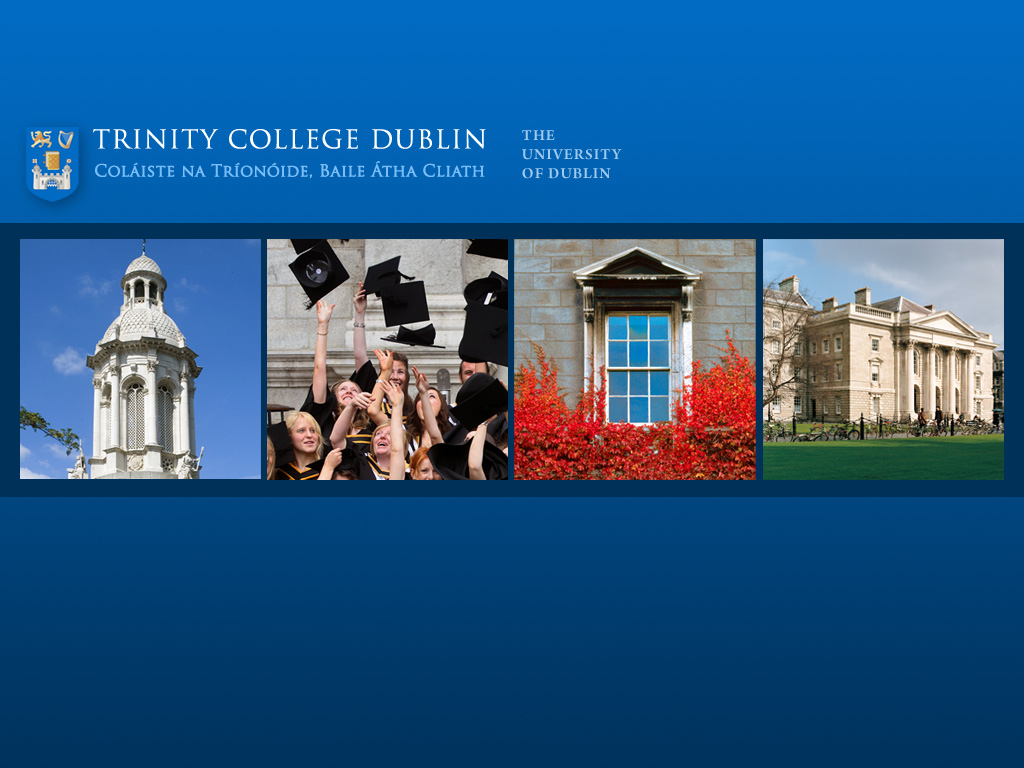 Setting the Scene : Research Funding Opportunities for International Development
22nd September 2015
National Sources of research funding

Minimal 

Irish Aid – New call soon???

Irish Research Council – mainly fellowships, some small grants and projects awards. 

No opportunities from other Irish funding agencies – advocate for more grant schemes in this area?
International Research Funding Sources 

European funding









Programmes from other relevant DGs
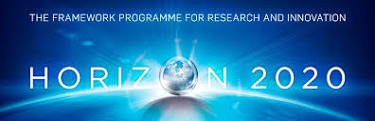 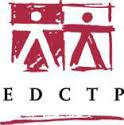 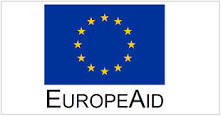 [Speaker Notes: The Irish Research Council funds both postgraduate and postdoctoral fellowships. 
There are Three types of Post Doc schemes. 
1) The GOI 1 year fellowship is to allow researchers to prepare a doctoral dissertation for publication 
through a variety of high quality published outputs e.g. monographs, peer-reviewed articles, edited volumes

2) The GOI 2 year fellowship is to allow researchers to develop either a new research project or a 
research project that demonstrates a significant development of the subject of the doctorate through a variety of appropriate outputs.]
EU Directorates-General
34 DGs 

Many run funding calls and tenders 

Most relevant for development research:
DG Research & Innovation (Horizon 2020, EDCTP)
DG International Cooperation and Development (EuropeAid)

Other possible DGs Climate Action, Justice & Consumers
[Speaker Notes: The Irish Research Council funds both postgraduate and postdoctoral fellowships. 
There are Three types of Post Doc schemes. 
1) The GOI 1 year fellowship is to allow researchers to prepare a doctoral dissertation for publication 
through a variety of high quality published outputs e.g. monographs, peer-reviewed articles, edited volumes

2) The GOI 2 year fellowship is to allow researchers to develop either a new research project or a 
research project that demonstrates a significant development of the subject of the doctorate through a variety of appropriate outputs.]
European Funding: EuropeAid
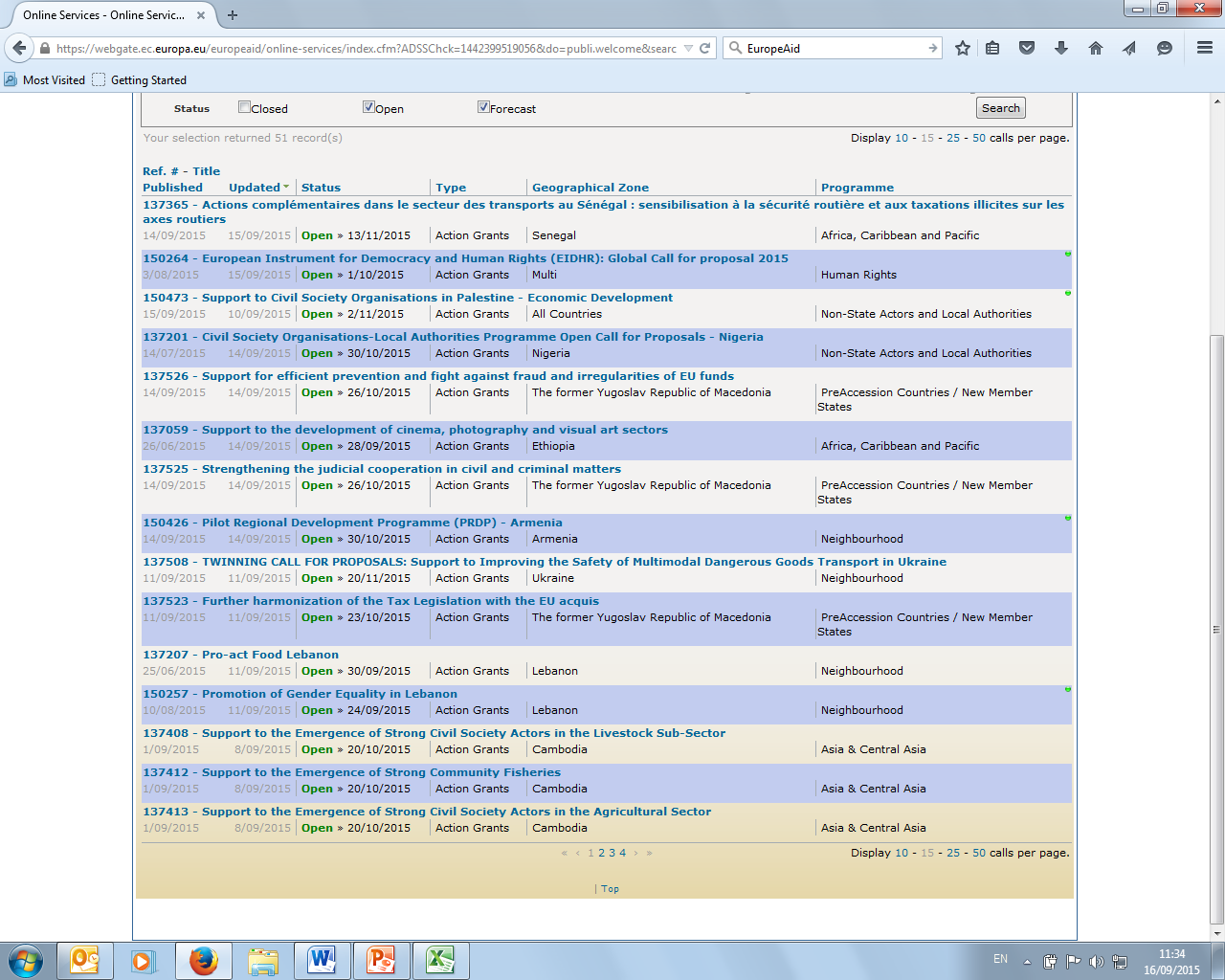 [Speaker Notes: The Irish Research Council funds both postgraduate and postdoctoral fellowships. 
There are Three types of Post Doc schemes. 
1) The GOI 1 year fellowship is to allow researchers to prepare a doctoral dissertation for publication 
through a variety of high quality published outputs e.g. monographs, peer-reviewed articles, edited volumes

2) The GOI 2 year fellowship is to allow researchers to develop either a new research project or a 
research project that demonstrates a significant development of the subject of the doctorate through a variety of appropriate outputs.]
Other funding sources
UK funding 
ESRC/DFID
Wellcome Trust

US funding 
NIH 
USAID

Miscellaneous others
Grant opportunities
The ‘Others’
Put yourself out there!
Most grants require a consortium
Consortiums are normally formed from personal contacts – start meeting and greeting! 

Participation in networking events locally and in Europe (you apply for travel grants to cover it)
Foster range of contacts including academic & non-academics